EXCURSIÓN AL PARQUE EUROPA
TORREJÓN DE ARDOZ, MADRID
ORGANIZA LA ASOCIACIÓN DE MUJERES DE GARCIOTUM
VIERNES 22 DE SEPTIEMBRE 2017
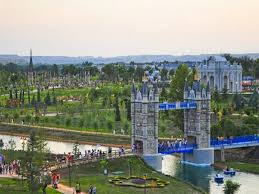 17:00:  Salida desde la parada (Garciotum)

19:00 a 21:15 aprox.:  Haremos una excursión explicativa alrededor de los diferentes monumentos europeos con los que cuenta el Parque Europa.  

21:15 a 23:00:  Tiempo libre para tomar algo.  Podéis llevar algo de comer y beber, o alrededor del Parque hay bares y restaurantes.

23:00:  Espectáculo de Luz y Sonido en la Fuente Cibernética.  Al finalizar regresaremos al pueblo.
SOCIAS:  GRATIS
NO SOCIOS: €10,25
NO SOCIOS SIN AUTOCAR: €3,25
PLAZAS LIMITADAS EN AUTOCAR

HAY QUE APUNTARSE EN LA FARMACIA  DE GARCIOTUM ANTES DEL 15 DE SEPTIEMBRE
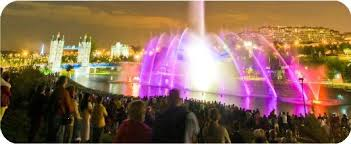 TÓMBOLA ASOCIACIÓN DE MUJERES
SÁBADO 16 DE SEPTIEMBRE 2017



TE SORPRENDERÁ LOS MARAVILLOSOS
PREMIOS QUE PODRÁS GANAR
NO TE LO PUEDES PERDER
TE ESPERAMOS
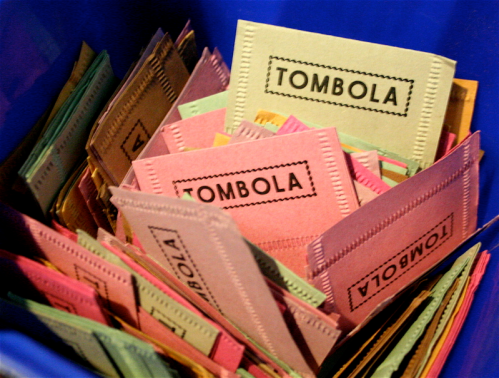 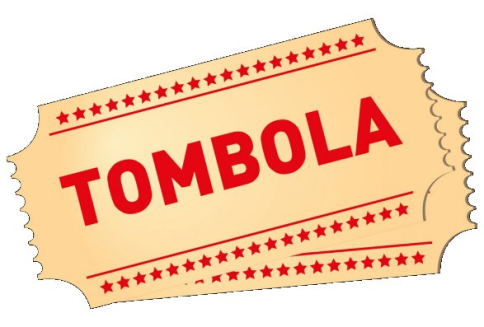 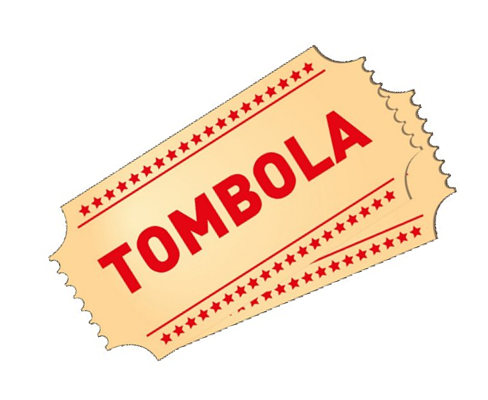 CENTRO CULTURAL DESDE LAS 18:00